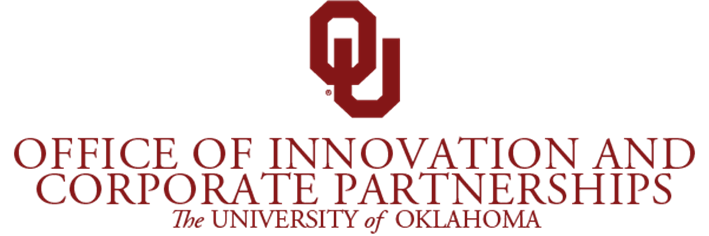 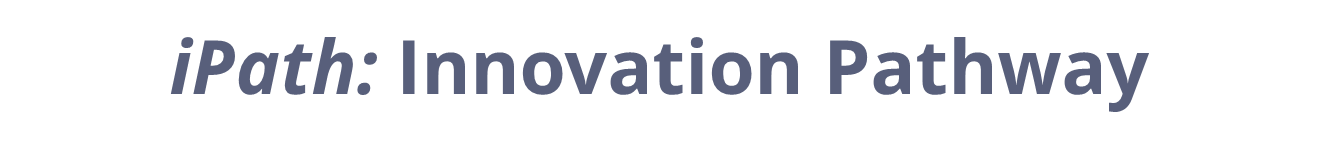 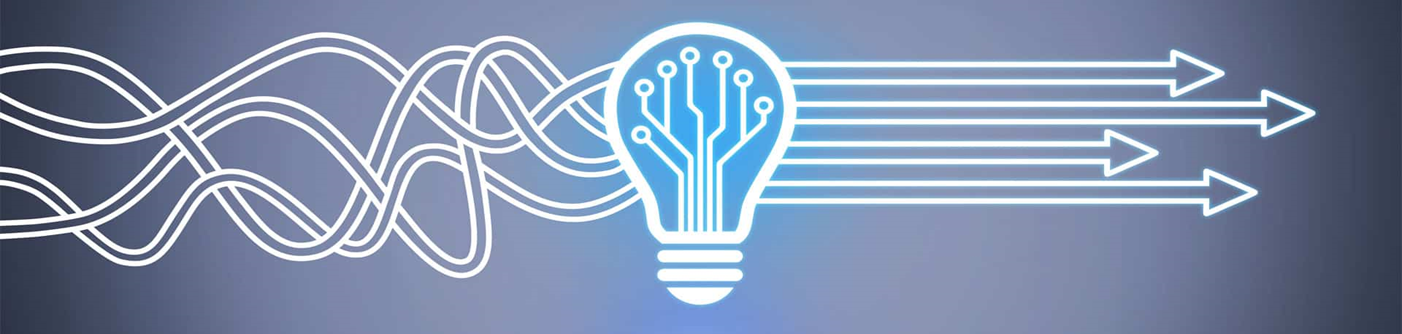 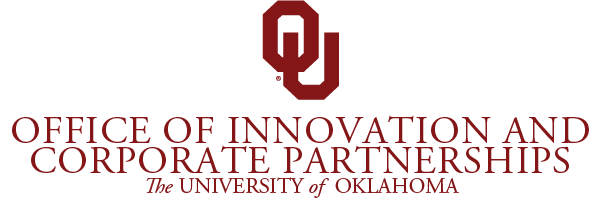 “A multi-step journey to better understand where your idea fits in the marketplace…and how to advance it…”
Presents
iPath: Innovation Pathway
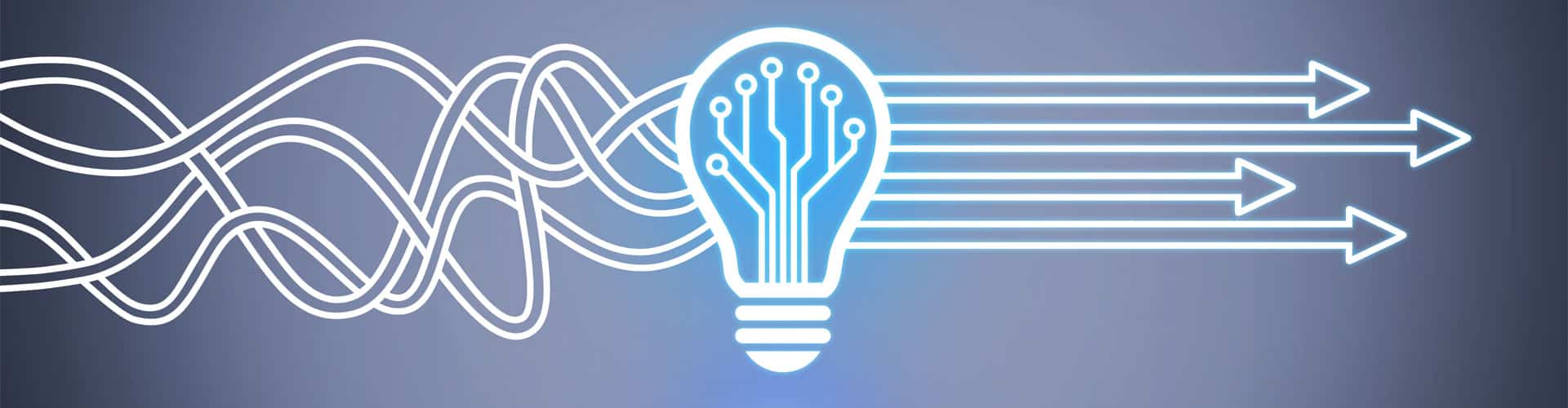 Now done in 3 Phases:

A multi-week ideation process (I)
A self-paced planning platform (II)
An in-person workshop (III)

For more information go to

https://www.ou.edu/oicp/ipath
iPath will help you:
Articulate the value of your business proposition
View your discovery through a market lens
Prepare to go to the market







Who Should Apply:  
Any OU, OUHSC founder (faculty, staff or student) or OMRF Researcher with an idea to test in the market

Apply for Phase I Today at…
Phase I Application
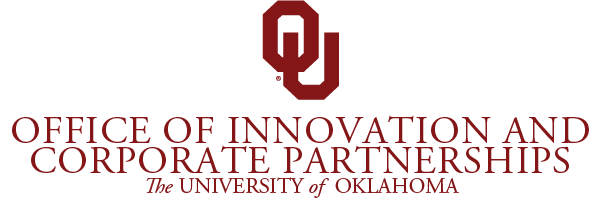 Key Points:
Responsibility for Norman, HSC and Tulsa campuses
Consists of…
Office of Technology Commercialization
Office of Corporate Relations and Economic Development
Office of Venture Development
Strategic approach in support of Lead On strategy and the strategies from…
VPRP Norman
Provost, HSC
Strategic Imperatives
Office of Innovation and Corporate Partnerships
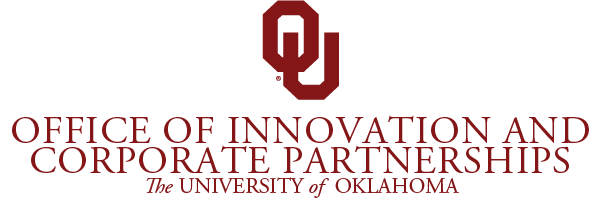 “A multi-step journey to better understand where your idea fits in the marketplace…and how to advance it…”
Presents
iPath: Innovation Pathway
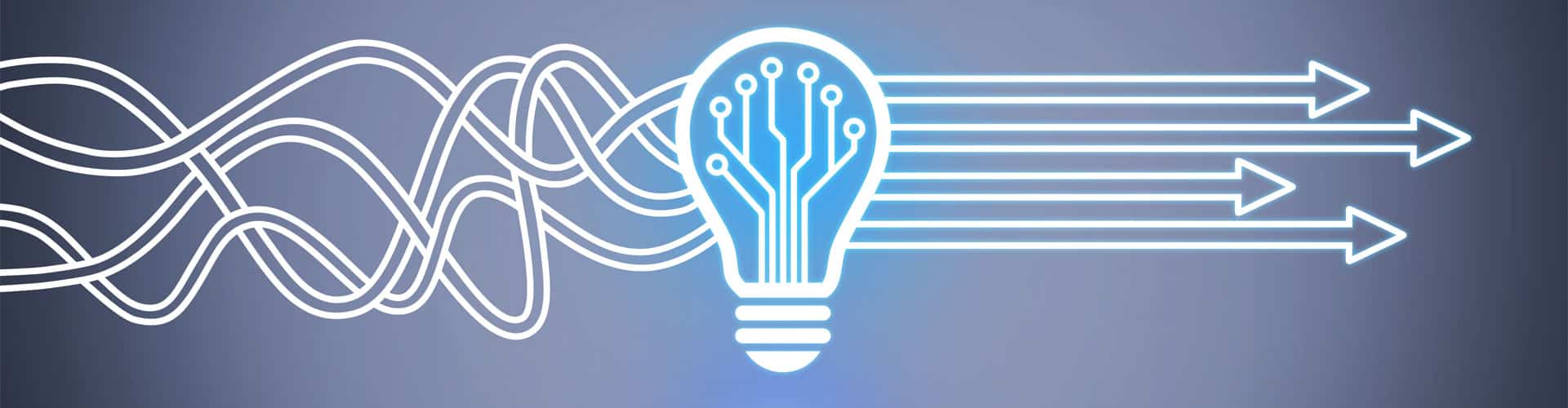 Now done in 3 Phases:

A multi-week ideation process (I)
A self-paced planning platform (II)
An in-person workshop (III)

For more information go to

https://www.ou.edu/oicp/ipath
iPath will help you:
Articulate the value of your business proposition
View your discovery through a market lens
Prepare to go to the market







Who Should Apply:  
Any OU, OUHSC founder (faculty, staff or student) or OMRF Researcher with an idea to test in the market

Apply for Phase I Today at…
Phase I Application
“In order to participate in Phase II, a Researcher must have completed the Phase I Objectives…or have participated in and completed a market-driven, commercial application discovery program related to his/her/their innovation.”
Growth Fund
iPath
Growth Fund 
Phase I (Market Discovery) 
Phase II (Translational Research).
Startups trying to raise capital and scale their business
Inventors trying to figure out their options to commercialize
Researchers looking for the best path forward for their discovery.
Entrepreneurs with an idea to go to market
Founders wanting to meet local and regional investors
Presenting your opportunity

Identifying funding needs

What investors look for

Insights from entrepreneurs

Developing your plan

Refining your financials
What Will You Learn?

Market validation

Customer discovery

Finding the right investors

The components of a pitch

Why investors say no
And much, much more
Schedule By Topic
Program Overview
https://wendykennedy.com/
https://www.liveplan.com/
Among the People You Will Meet…

Fellow Founders
Engaged Mentors
OU Innovation and Commercialization Staff
Interested Investors
Entrepreneurial Support Organizations
Experienced Startups
Experienced Licensees
Q:  Why isn’t cost mentioned?
A:   Because, as an OU or OUHSC inventor, there is no cost to you!  And for OUHSC and OMRF researchers, the Presbyterian Health Foundation has covered the cost of the program through a generous grant.
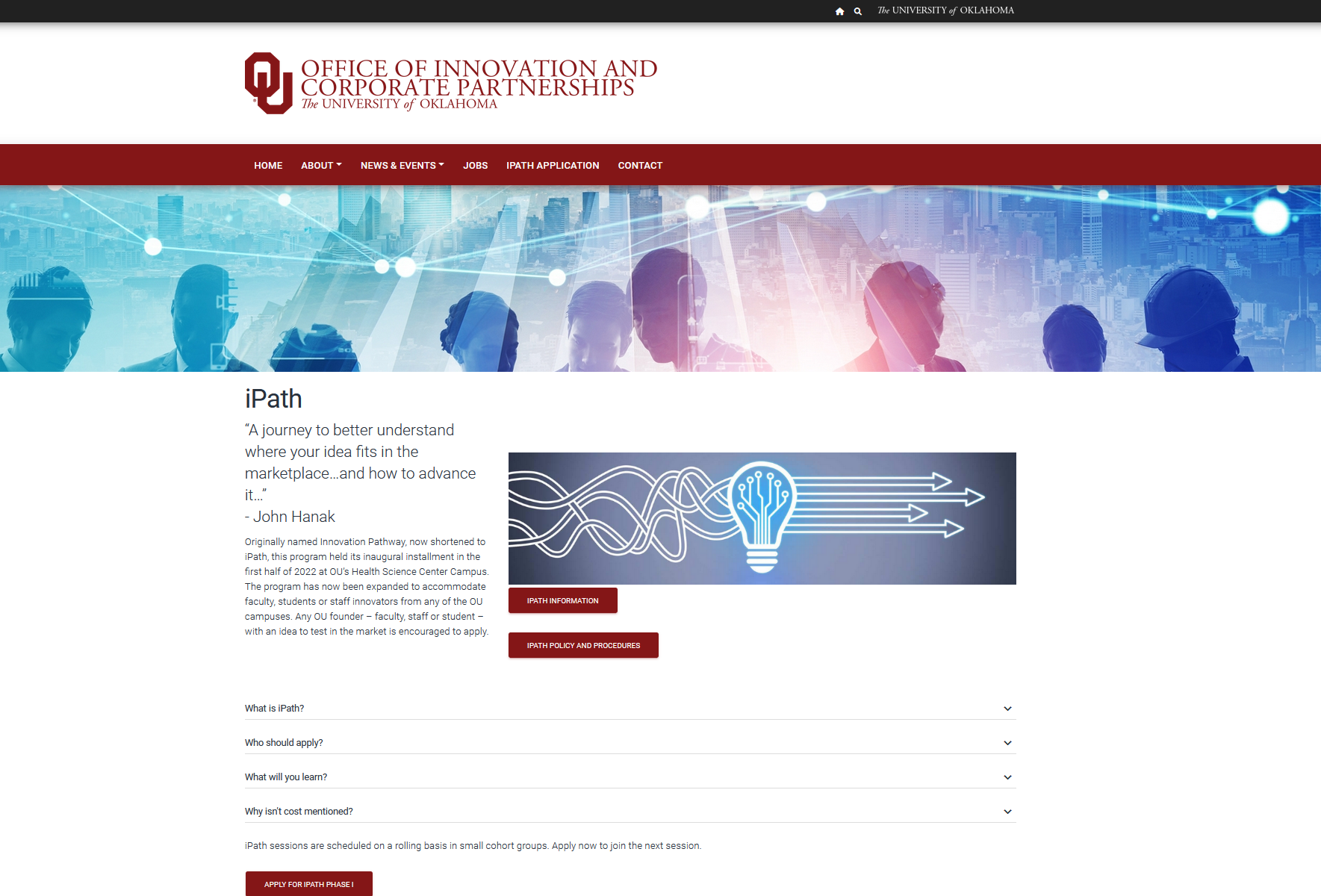 Cohort I

Dr. Vibhudutta Awasthi 

Dr. Eric Sherburn

Dr. Evan Floyd

Dr. Hala Chaaban

Dr.  Rajani Rai*

Dr. Vishal Chandra*


*representing Dr. Doris Benbrook
Cohort II

Dr. Alberto de Armendi

Dr. Michael Businelle

Ann Gettys

Dr. Anne Kasus-Jacobi

Drs. Kelly Lucas and Sharukh Khajotia

Elijah Robertson and Dr. Suzanne Kimball

Dr. Carol Webb
September 7, 2022
April 14, 2022
Apply for Phase I Today
At
Phase I iPath Application
Due to the popularity of the program, we have decided to take all comers!

We will begin a new cohort every time we get six applicants
Next Lunch and Learn is April 26

New Ventures & Conflict of Interest
 
Andrew Pollock